1
Совершенствование классификации занятий, профессий рабочих, должностей служащих в Республике Беларусь
НИИ труда Минтруда и соцзащиты
2
1 января 2018 года вступило в силу постановление Министерства труда и социальной защиты Республики Беларусь № 33 от  24.07.2017 «Об утверждении Общегосударственного классификатора Республики Беларусь».
3
Классификация занятий, профессий рабочих и должностей служащих в Республике Беларусь, действующая до 1 января 2018:
ОКРБ 006-2009 «Профессии рабочих и должности служащих» (ОКПД)

 ОКРБ 014-2007 «Занятия» (ОКЗ)
4
Классификация занятий, профессий рабочих и должностей служащих в Республике Беларусь
ОКПД – система классификации информации о профессиях рабочих и должностях служащих, содержащейся в соответствующих квалификационных справочниках:
	Едином квалификационном справочнике должностей служащих (ЕКСД)
	Едином тарифно-квалификационном справочнике работ и профессий рабочих (ЕТКС).
5
Классификация занятий, профессий рабочих и должностей служащих в Республике Беларусь
Объекты классификации: профессии рабочих и должности
 служащих
Классификационная группа: профессии рабочих
(Таблица 1 ОКПД)
Классификационная группа: должности служащих
(Таблица 9 ОКПД)
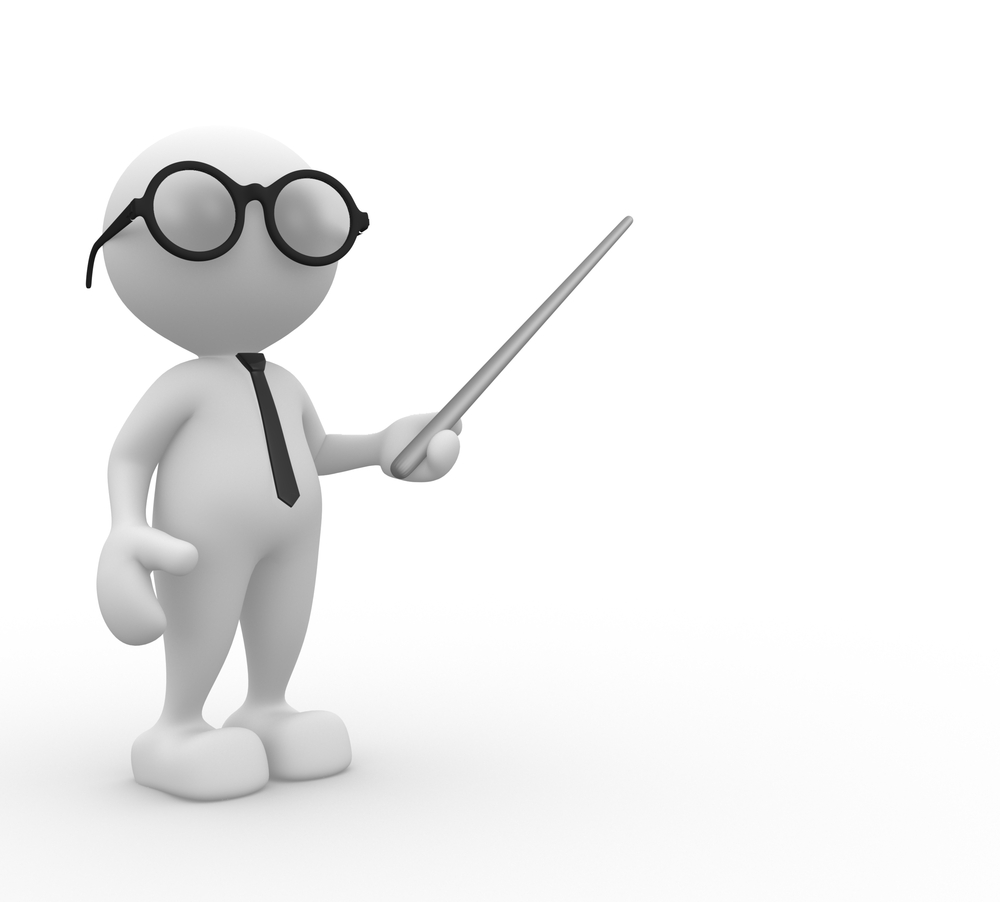 Руководители
Специалисты
Другие служащие
6
Классификация занятий, профессий рабочих и должностей служащих в Республике Беларусь
ОКЗ – система классификации информации о занятиях (совокупности однородных видов работ, выполняемых работниками).
7
Классификация занятий в ОКЗ выполнена 
по иерархической системе с четырьмя уровнями классификации 
(основные группы, подгруппы, малые группы, начальные группы)
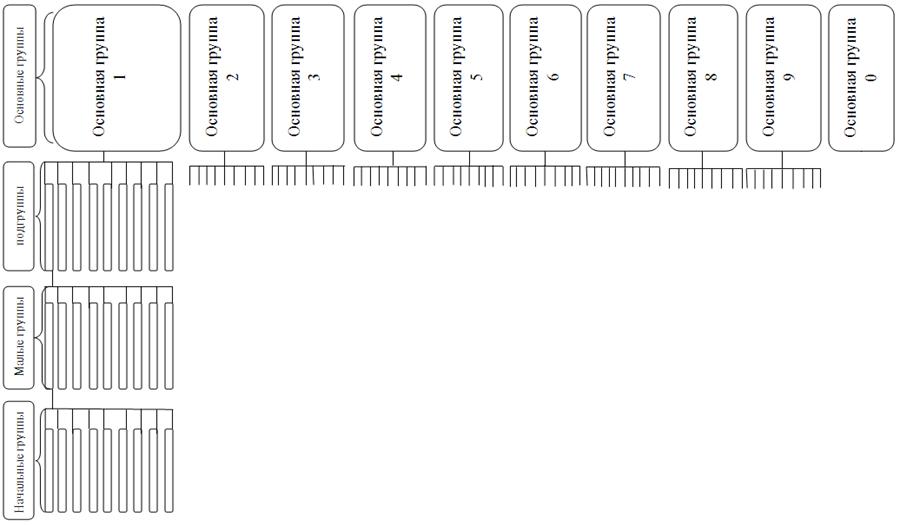 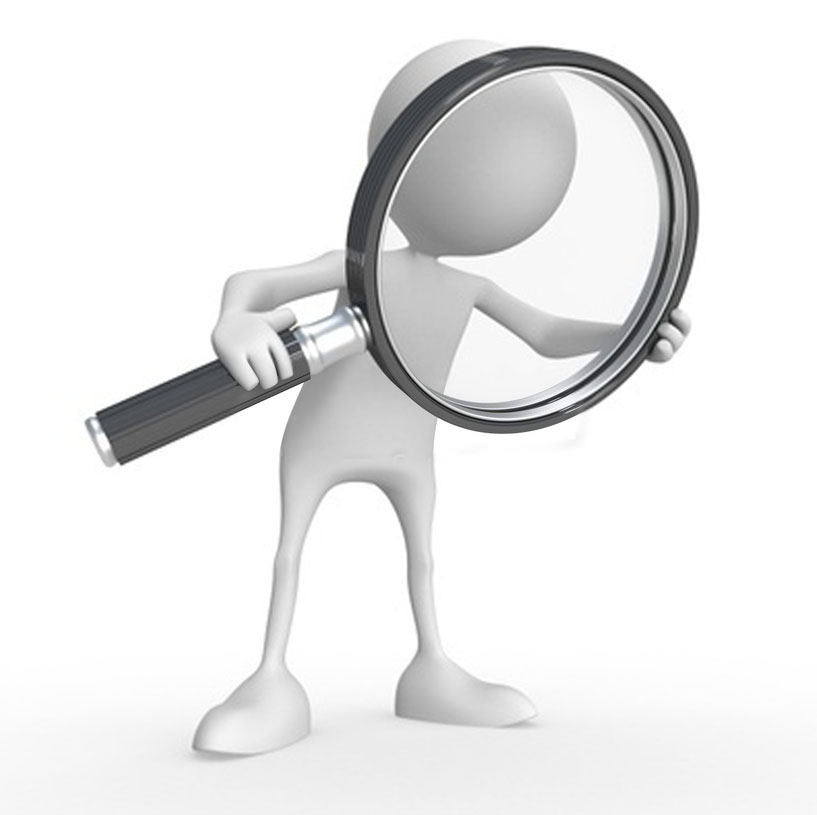 8
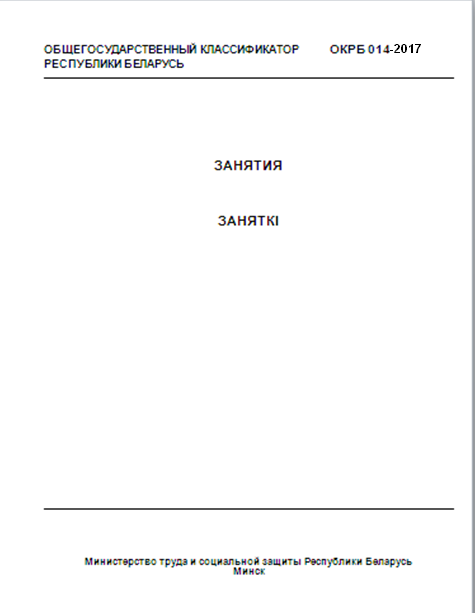 9
Работа
набор задач и обязанностей, которые выполняются или должны выполняться одним лицом, работающим у нанимателя или самозанятым
Занятие
набор работ, характеризующихся высокой степенью совпадения выполняемых основных задач и обязанностей
10
В ОКЗ занятия представлены КХ должностей служащих и ТКХ профессий рабочих
Наименование конкретного занятия соответствует наименованию профессии рабочего (должности служащего).
Описания конкретных занятий соответствуют ТКХ (КХ) профессий рабочих (должностей служащих), содержащимся в ЕТКС и ЕКСД
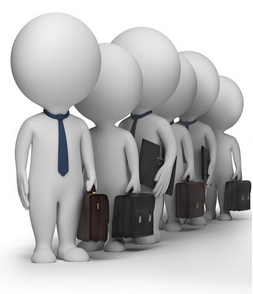 11
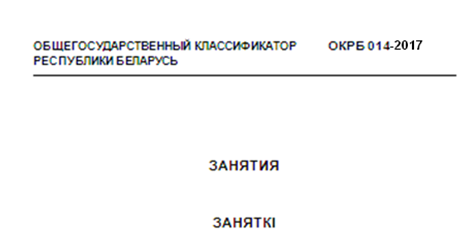 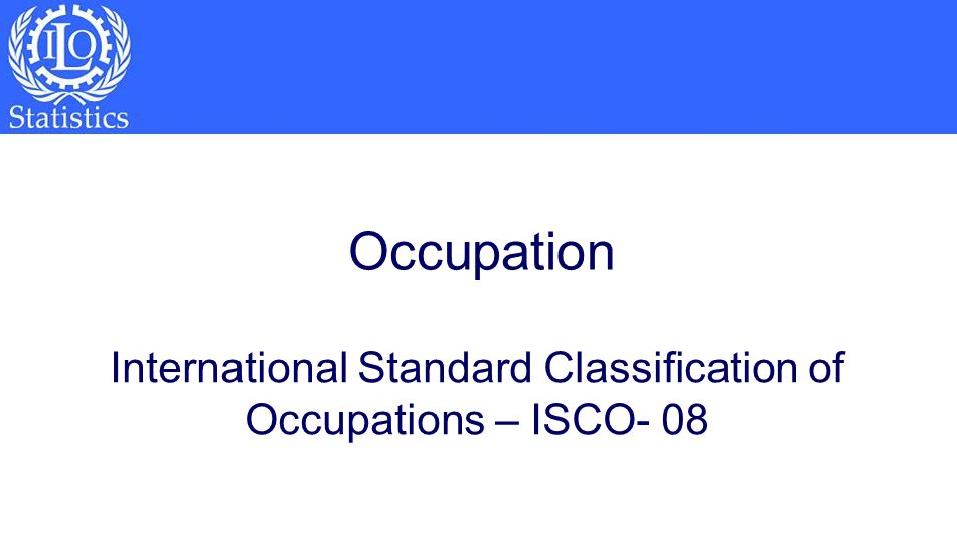 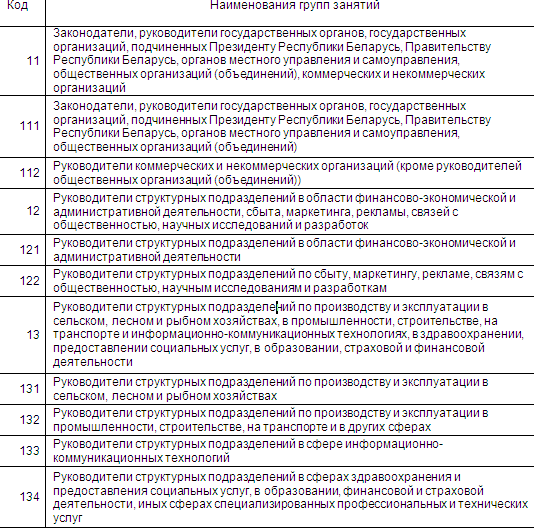 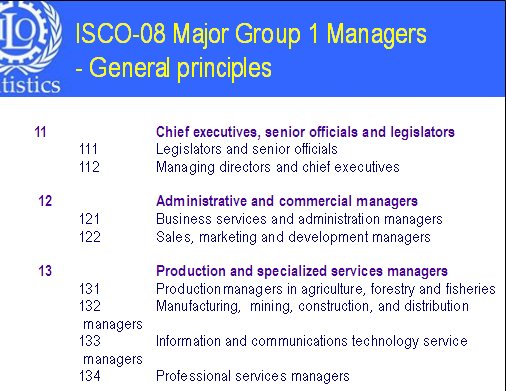 12
13
Классификатор используется для решения задач
проведение государственных статистических наблюдений;
анализ и прогноз показателей в сфере занятости;
анализ и прогноз потребности экономики в кадрах;
обеспечение потребностей нанимателей, органов государственного управления в информации о занятиях, должностях служащих, профессиях рабочих;
обеспечение сопоставимости данных по вопросам занятости населения при международном обмене статистической информацией
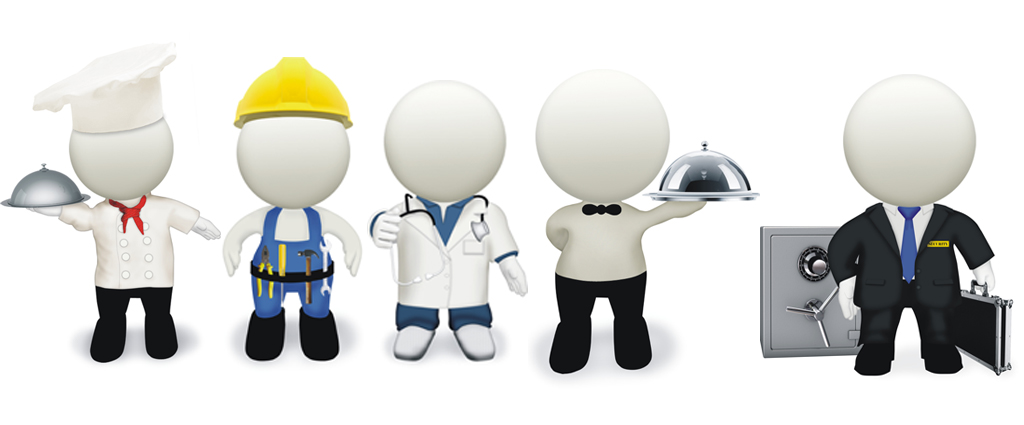 14
Признаки классификации высокая степень совпадения занятий по двум параметрам: специализация навыков и уровень навыков
15
Для целей ОКЗ
понятие навыки определено как способность работника выполнять конкретные задачи и обязанности в рамках конкретной работы
.
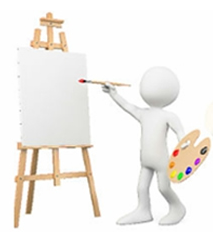 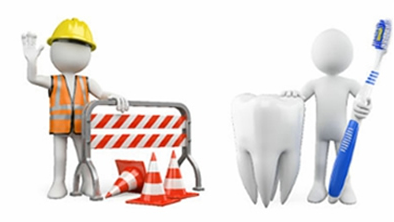 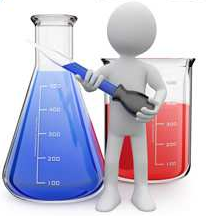 16
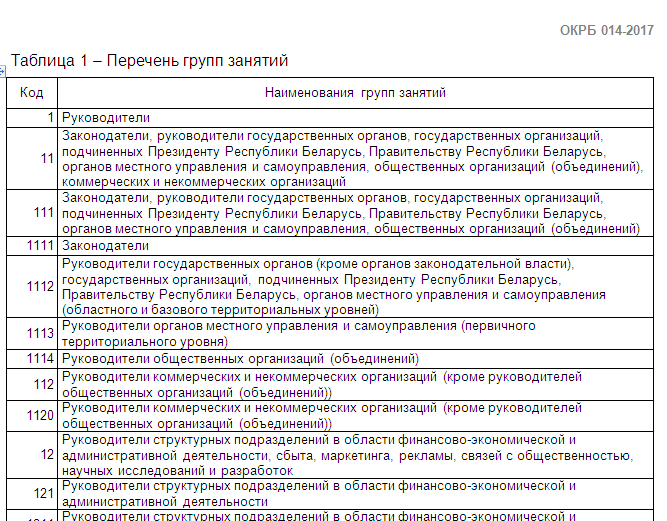 17
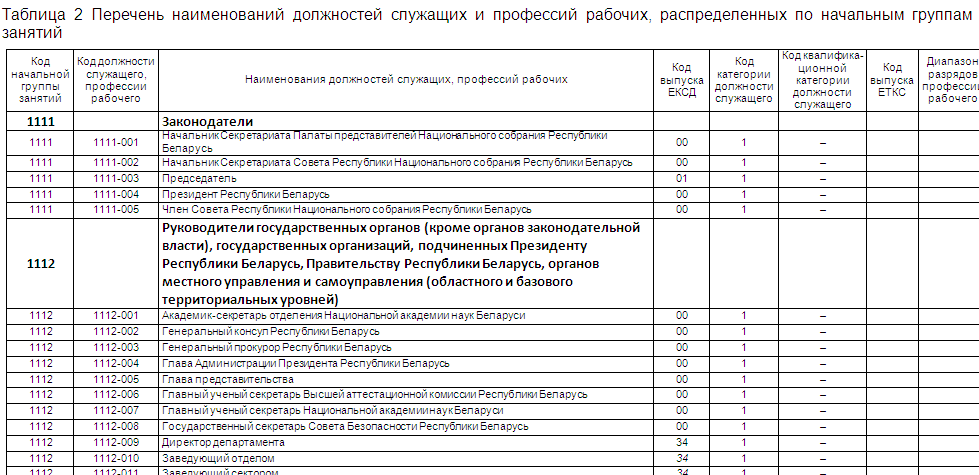 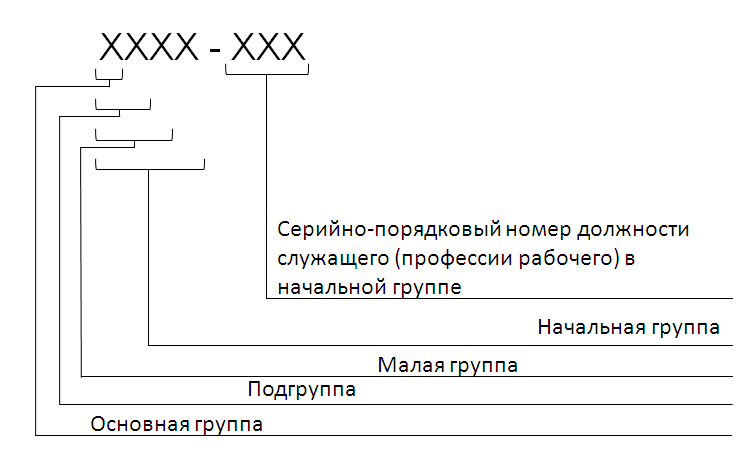 18
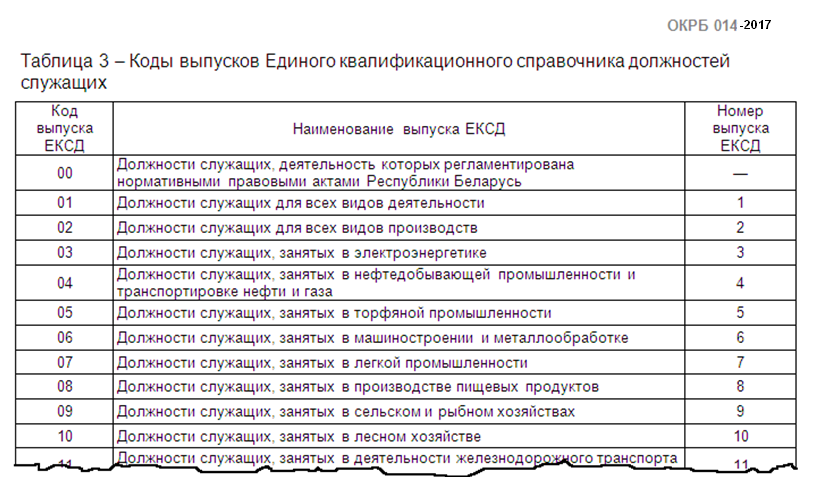 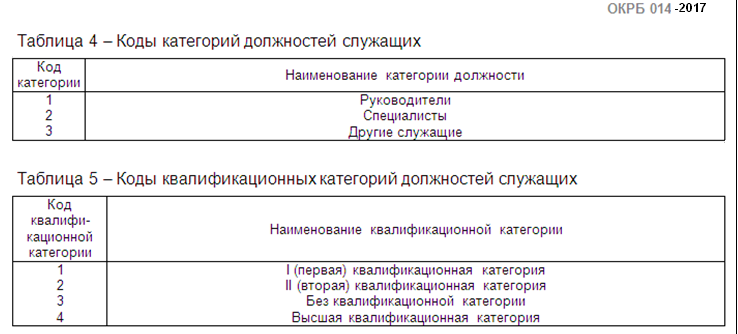 19
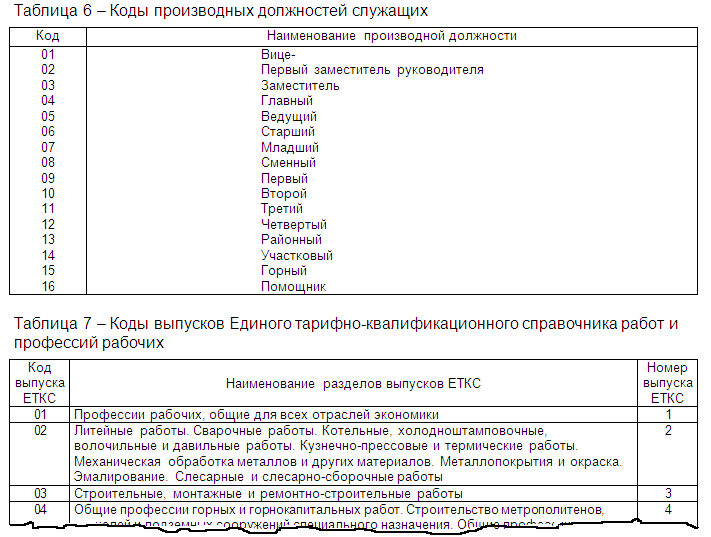 20
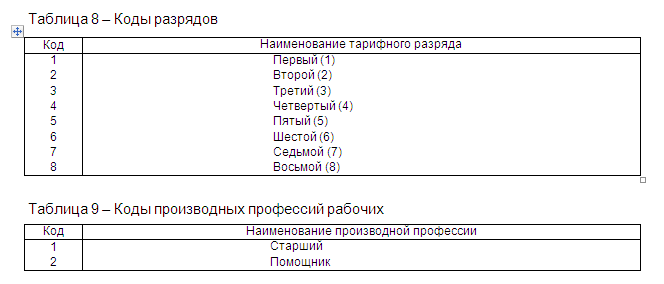 Структурные элементы, включенные в таблицы 2–9, положены в основу формирования полного кода должности служащего (профессии рабочего). 

Состав структурных элементов полного кода должности служащего (профессии рабочего) определяется пользователем в соответствии со спецификой конкретных задач, решаемых с помощью данного классификатора.
22
Структура полного кода должности служащего (профессии рабочего):
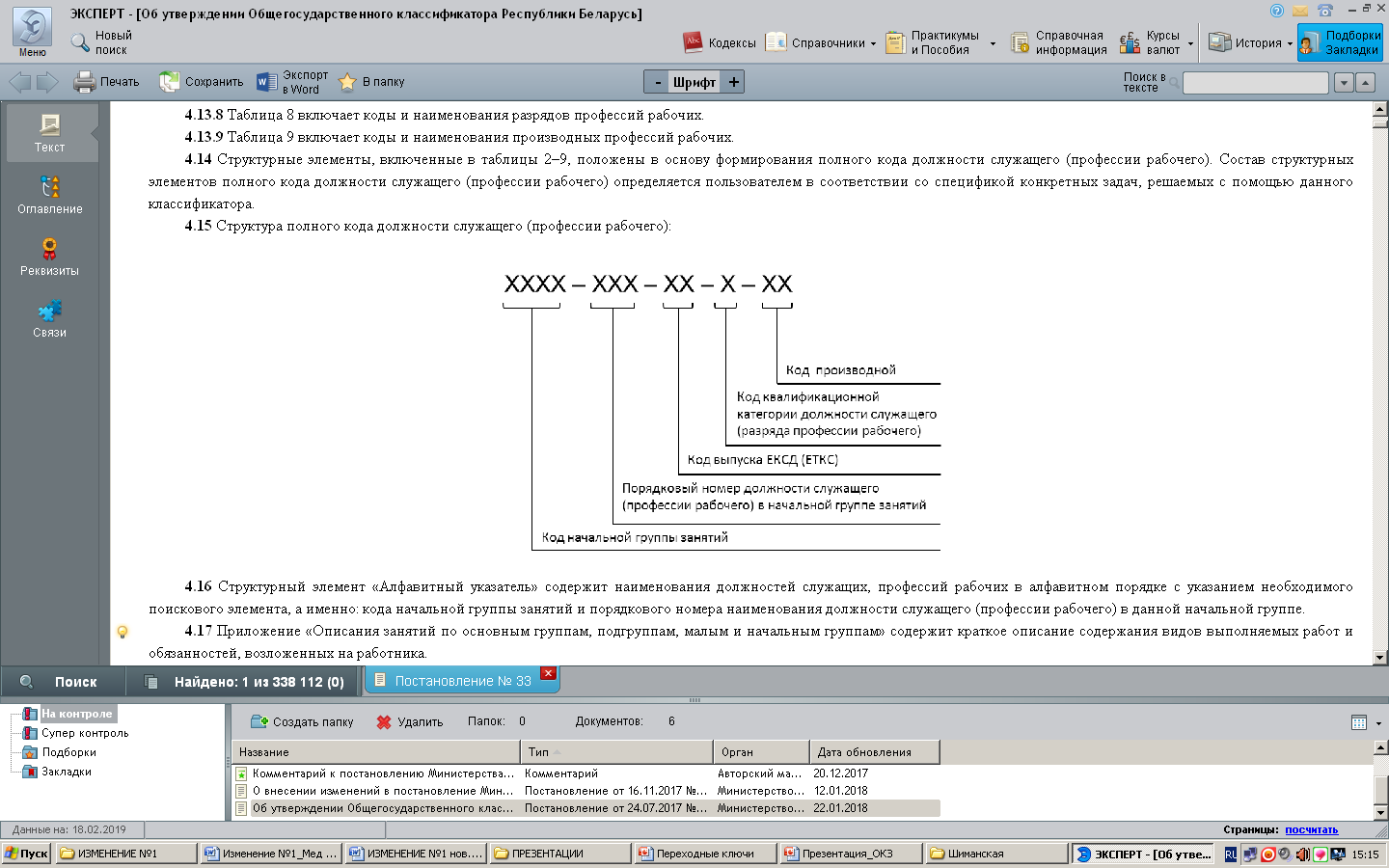 23
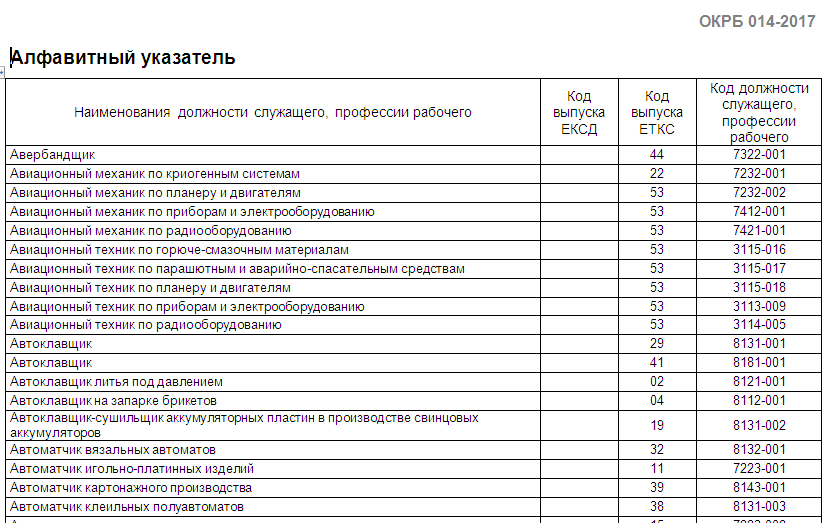 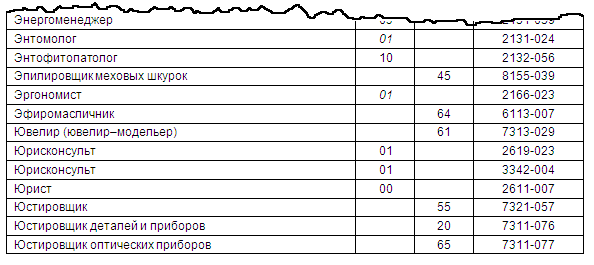 24
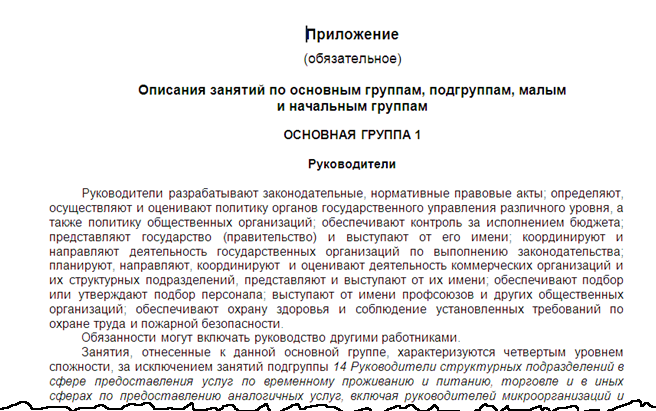 25
ОТЛИЧИЯ